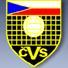 CZECH MEN NATIONAL VOLLEYBALL TEAM
ANALYSES
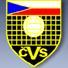 Goals 2012
Qualification European Championship
Qualification Olympic Games
To give young players international experience in the European League
Performance
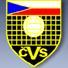 We played a solid Olympic qualification
The team performed well as a team
The experience players helped the younger players
Our serve and reception and attack was on a good level
Block and defense needs to improve much more 
We made to many unforced errors
Better serve strategy
During EL we improved on our side out attack
We had a better block strategy
The young players miss a lot of international experience
Some players could not keep the level as they showed before
We struggled as most in our reception and transition Attack
We missed the leader on the court
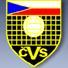 Technical Level
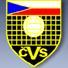 Serve
Olympic Qualification
In general we had a good service. Only in the important match against Cuba we made to many mistakes
Sometime we where out of balance because we have to many jump service
But with our service we put a lot of pressure on the opponent reception
European League
Also in the European League we improve with our serve.
We had more balance between jump service and float service
Sometimes we had to many problems to keep the strategy level on our service 
We need to work on the consistency of the speed in jump an float serve
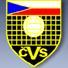 Serve
CZE
OPPONENT
Tot	Err	Pts
		74	18	8
		75	15	4
		91	15	9
		102	23	3
		84	23	3
		54	10	3
		97	26	7
		74	13	10
		92	14	6
Tot	Err	Pts
TUR	55	12	3
ROM	58	12	3
NED	75	16	6
FRA 	106	21	7
FRA	96	18	3
FRA	73	16	6
CUB	101	12	6
IND	56	4	2
GER	97	20	7
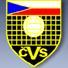 Serve European League
CZE
OPPONENT
Tot	Err	Pts
		73	12	7
		112	18	4
		80	14	1
		75	22	8
		99	20	6
		75	17	5
Tot	Err	Pts
ROM	63	11	2
AUT	109	28	6
NED	90	17	10
NED	97	15	9
TUR	91	12	5
AUT	65	15	5
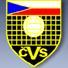 RECEPTION
Olympic Qualification
Overall our reception was very consistence during the qualification tournament
We need to work more on the quality of the reception
Specially on jump float service
European League
In general we struggled a lot with our reception
This was our biggest problem during the European League
Specially with the jump float service
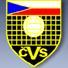 Reception
CZE
OPPONENT
Err		Pos%	Exc%
 3		 53	 30
		3	57	34
		7	41	22
		12	53	29
		4	59	40
		7	60	40
		7	57	25
		2	77	48
		9	50	28
Err	Pos%	Exc%
TUR	10	39	23
ROM	8	33	12
NED	10	51	18
FRA	3	57	32
FRA 	3	59	34
FRA	4	55	18
CUB	7	34	15
IND	12	38	16
GER	10	37	13
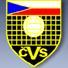 Reception European League
CZE
OPPONENT
Err	Pos%	    Exc%
		4	48	21
		10	36	11
		12	36	15
		12	40	20
		6	43	20
		5	42	14
Err	Pos%	Exc%
ROM	9	49	15
AUT	6	51	18
NED	2	53	21
NED	6	42	28
TUR	7	51	23
AUT	7	48	22
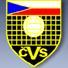 ATTACK
Olympic Qualification
During this tournament our attack was on the same level as our opponent
After good reception we had more problems with our attack
After bad reception we  had better result with our attack
Also our attack after defense was on a good level
European League
We couldn`t keep the level as in the Olympic  Qualification tournament
We improved on attack after good reception
But we where in some matches inconsistence on attack after bad reception and after defense
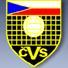 Attack
CZE
OPPONENT
Err		Blo	Pts	Pts%
3		4	36	52
7		1	42	55
4		7	43	48
14		12	56	52
11		16	43	44
10		6	19	33
8		11	66	59
2		6	45	58
14		19	47	39
Err	Blo	Pts	Pts%
TUR	8     10	        26	       38
ROM	12   3	        30         43	
NED	11   11           41        41
FRA	9     10           51         47
FRA       10    7            41         48
FRA	9     3             43         58
CUB	5     5             48         57
IND	4     9	        32         46
GER	8     10	        43         39
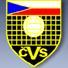 Attack European League
CZE
OPPONENT
Err	Blo	Pts	Pts%
8		7	42	55
12		16	47	44
7		9	36	39
13		11	48	48
11		7	48	48
2		1	40	62
Err	Blo	Pts	Pts%
ROM	4      9	       28	        40
AUT	13    17	       56          41
NED	9      15        48          44
NED	3       3         40          53
TUR	12    17        48          49
AUT	10     5	        37          55
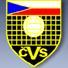 1 Att after positive reception
CZE
OPPONENT
83%
78%
46%
64%
57%
32%
68%
58%
39%
TUR 	50%
ROM	 63%
NED	54%
FRA	56%
FRA	53%
FRA	52%
CUB	75%
IND	48%
		   GER	   59%
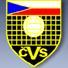 1 Att after positive reception European League
CZE
OPPONENT
64%
46%
52%
58%
62%
67%
ROM 	45%
AUT	47%
NED	56%
NED	64%
TUR	52%
AUT	56%
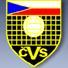 1 Att after negative reception
CZE
OPPONENT
25%
36%
40%
39%
33%
30%
50%
50%
54%
TUR	 25%
ROM	 38%
NED	 20%
FRA	38%
FRA	40%
FRA	64%
CUB	50%
IND	45%
GER	29%
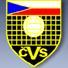 1 Att after negative reception European League
CZE
OPPONENT
37%
52%
34%
33%
38%
59%
ROM 	32%
AUT	34%
NED	36%
NED	45%
TUR	43%
AUT	60%
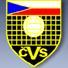 Attack on Dig
CZE
OPPONENT
43%
45%
55%
45%
33%
36%
53%
60%
32%
TUR	 38%
ROM	 32%
NED 	40%
FRA	44%
FRA	48%
FRA	59%
CUB	50%
IND	44%
GER	35%
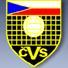 Attack on Dig European League
CZE
OPPONENT
58%
37%
34%
53%
45%
59%
ROM 	41%
AUT	42%
NED	40%
NED	52%
TUR	50%
AUT	50%
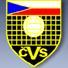 BLOCK
Olympic Qualification
This was one of our weakest skill during this tournament
With our service pressure we need to block much more
Middle blockers where not able to play with any strategy
European League
We improved a lot with our block.
Middle blockers improved on their blocking strategy
Also the outside blockers need to improve on their block strategy
We need to work more on the quality of three blocks
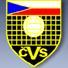 Block
CZE
OPPONENT
10
3
11
10
7
3
5
9
10
TUR	 4
ROM	 1
NED	 7
FRA	12
FRA	16
FRA	6
CUB	11
IND	6
GER	19
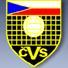 Block European League
CZE
OPPONENT
9
17
15
4
17
5
ROM     	7
AUT	16
NED	9
NED	11
TUR	7
AUT	1
What needs to improve ?
Quality of basic skills (set and underhand pass)
This will reduced our unforced errors
Consistency of the speed with our service
Strategy of serve
Reception with jump float
Better quality of speed in sets in our side out attack
Better quality of 2 and 3 block 
Defense with of speed balls
Thanks
Stewart Bernard
Opponent Error
CZE
OPPONENT
21	
23
20
37
37
20
37
15
29
TUR	 21
ROM	 26
NED	29
FRA	32
FRA	30
FRA	27
CUB	18
IND	11
GER	28
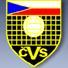 Team
Kristof	Martin		Injury but will return 
Rejlek	Filip		after Injurie don`t want to play
Vesely	Jakub		step out of the programm
Tichacek	Lukas		first yes after no
Skach	Jaroslav		after injury no
Rak		Michal		no
Zapletal	Petr		no
Bence	Jiri		no
Novotny	Jakub		no
Lebl		Martin		no
Platenik	Petr		no
Baranek	Kamil		no
Hrazdira	Michal		no
Vaclavik	Jan		no